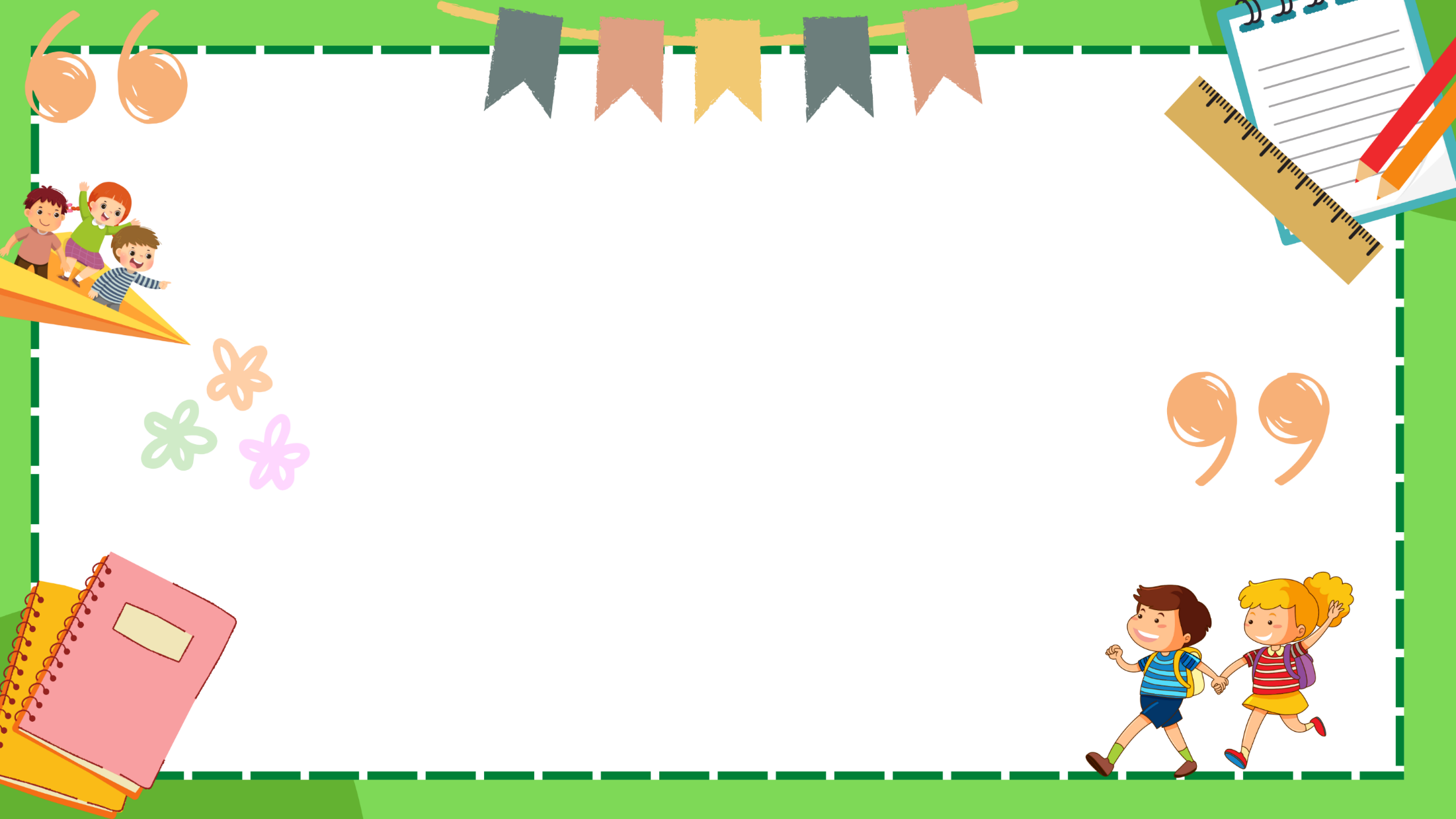 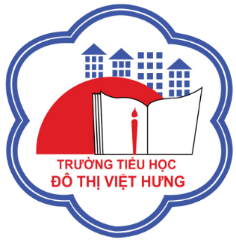 ỦY BAN NHÂN DÂN QUẬN LONG BIÊN
TRƯỜNG TIỂU HỌC ĐÔ THỊ VIỆT HƯNG
BÀI GIẢNG ĐIỆN TỬ
KHỐI 3
MÔN: TOÁN
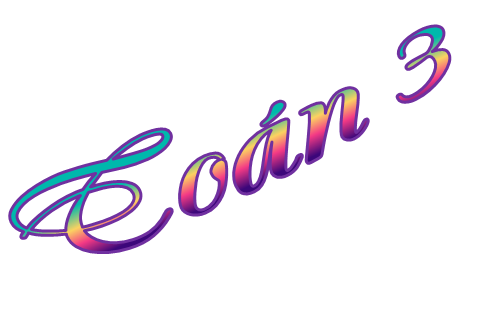 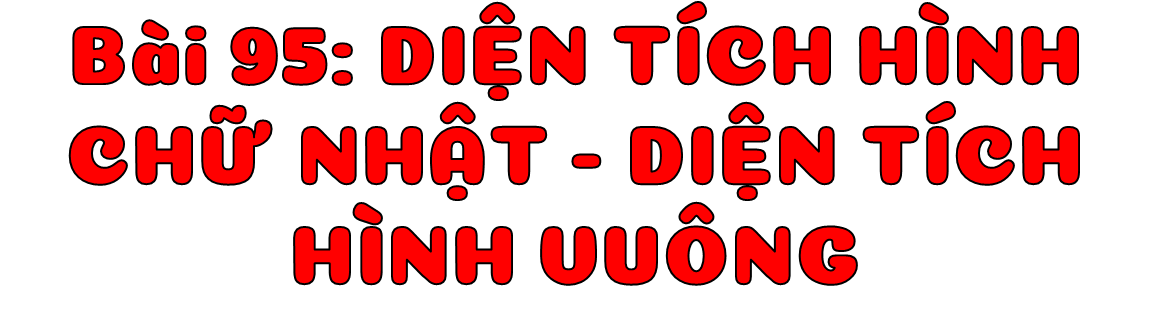 (Tiết 2)
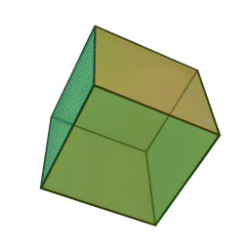 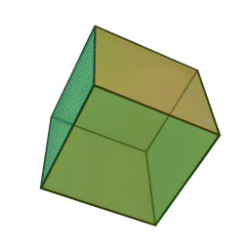 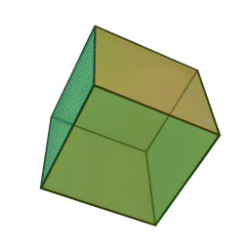 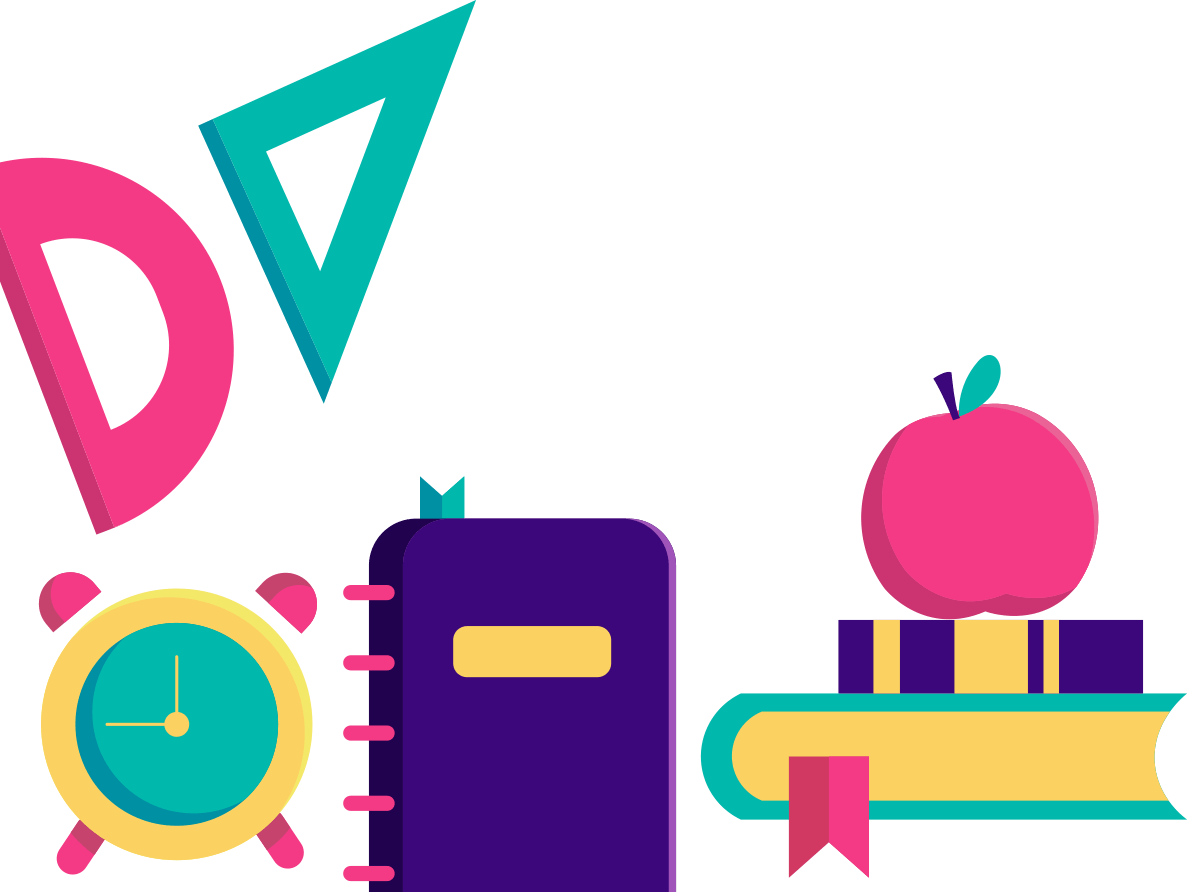 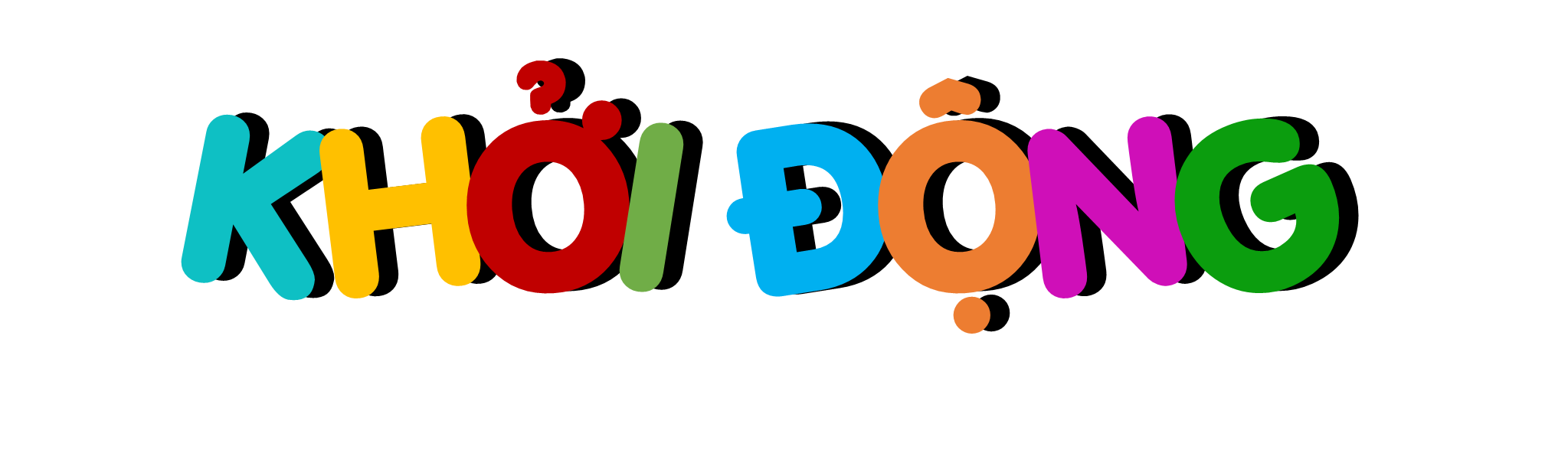 ĐỐ
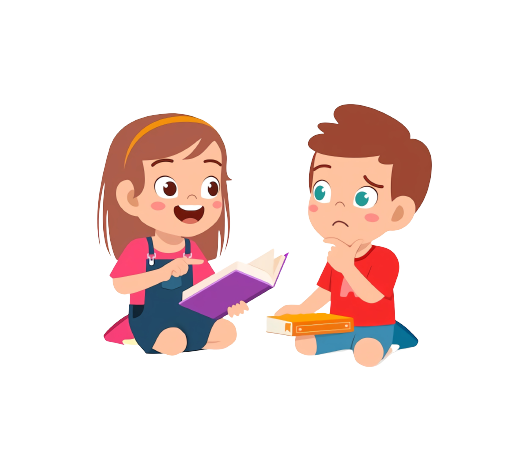 KHỞI 
ĐỘNG
BẠN
Luật chơi
Viết câu trả lời vào bảng con
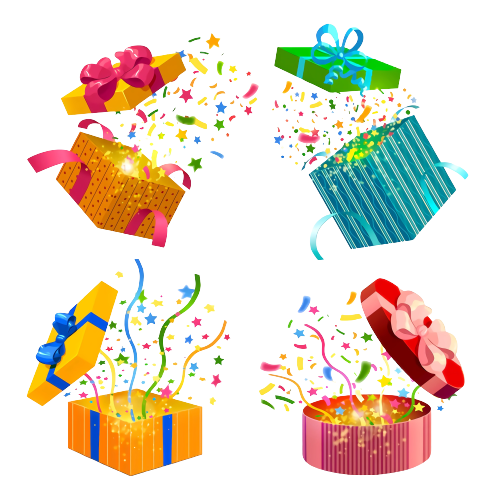 Trả lời đúng được thưởng quà.
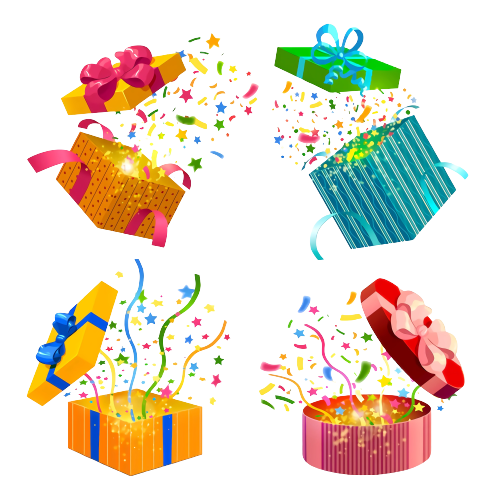 Trả lời sai không được thưởngquà.
1. Nêu quy tắc tính diện tích hình chữ nhật?
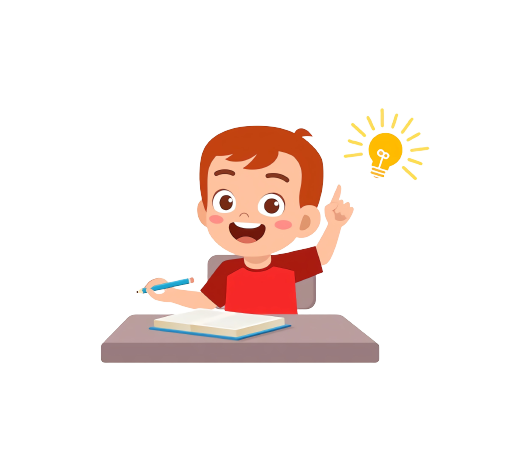 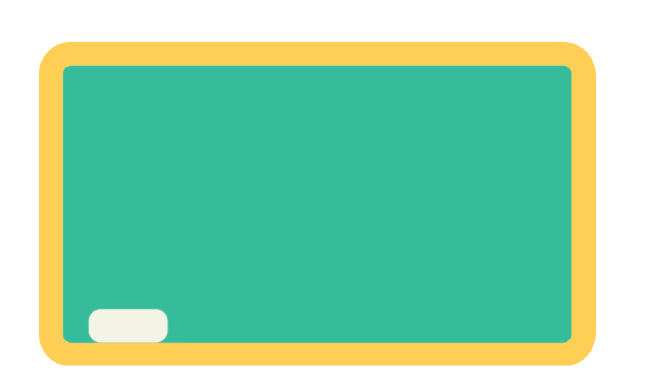 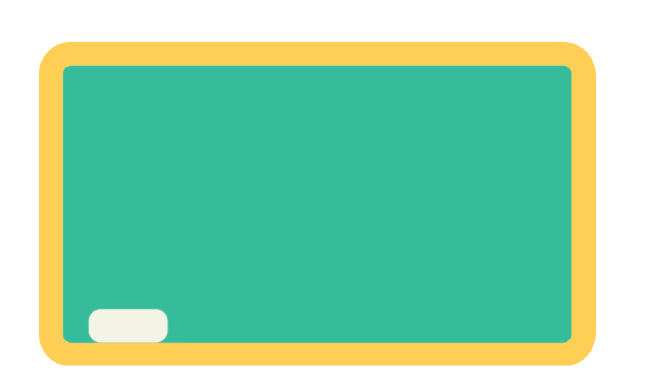 .?.
Muốn tính diện tích hình chữ nhật ta lấy chiều dài nhân với chiều rộng (cùng đơn vị đo)
1. Nêu quy tắc tính diện tích hình vuông?
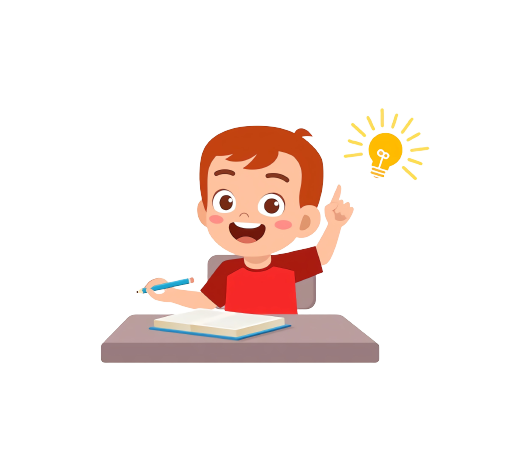 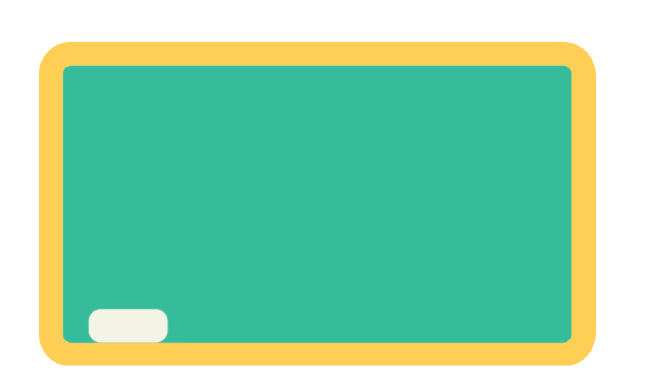 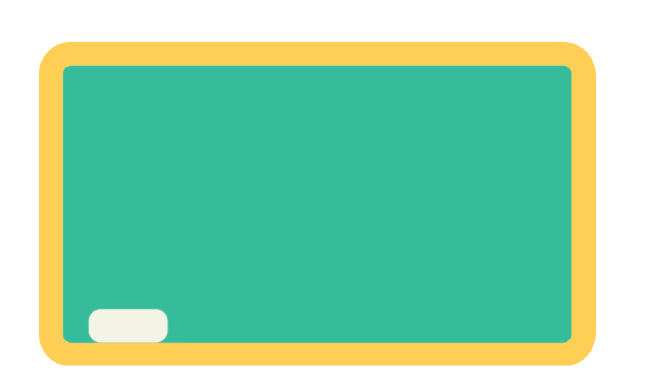 .?.
Muốn tính diện tích hình vuông ta lấy độ dài một cạnh nhân với chính nó (cùng đơn vị đo)
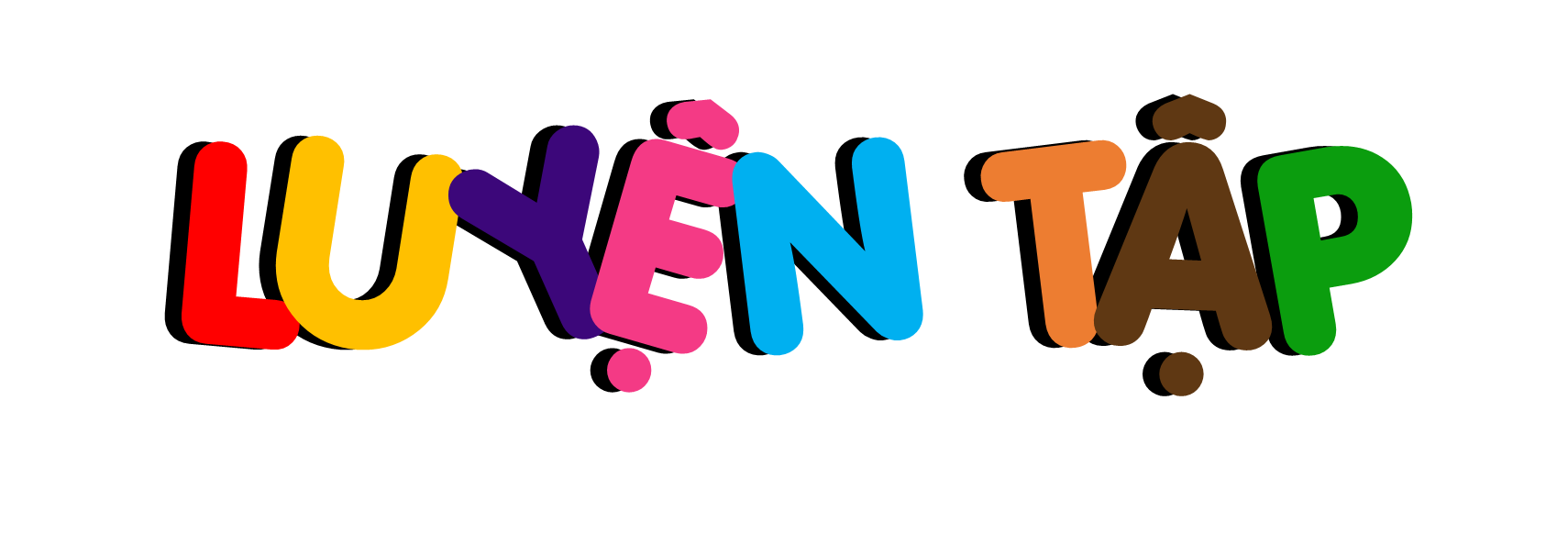 [Speaker Notes: Kích vào từng bài để đến slide bài tập
Ở mỗi BT kích vào dấu mũi tên màu vàng ở góc phải màn hình để quay trở lại đây]
1
Tính diện tích của mỗi hình chữ nhật sau:
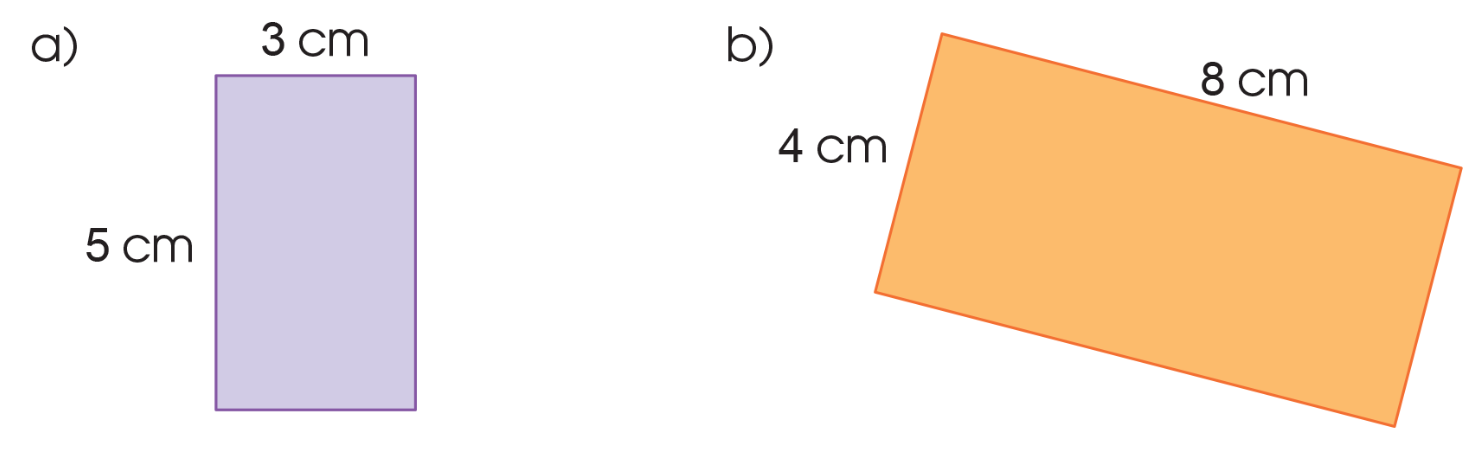 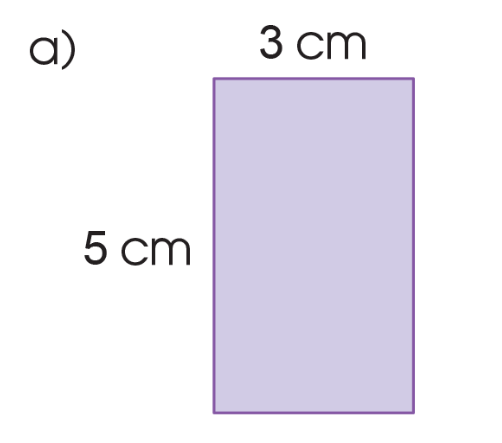 Hình chữ nhật có chiều rộng bằng 3 cm.
Chiều dài bằng 5 cm.
Diện tích hình chữ nhật là: 
 3 x 5 =  15 cm2
Hình chữ nhật có chiều rộng bằng4cm.
Chiều dài bằng 8 cm.
Diện tích hình chữ nhật là: 
 4 x 8 =  32 cm2
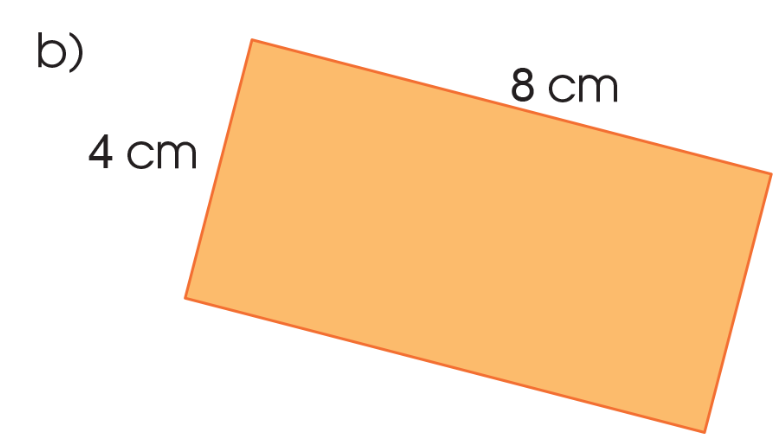 2
Quan sát tranh và thực hiện các yêu cầu.
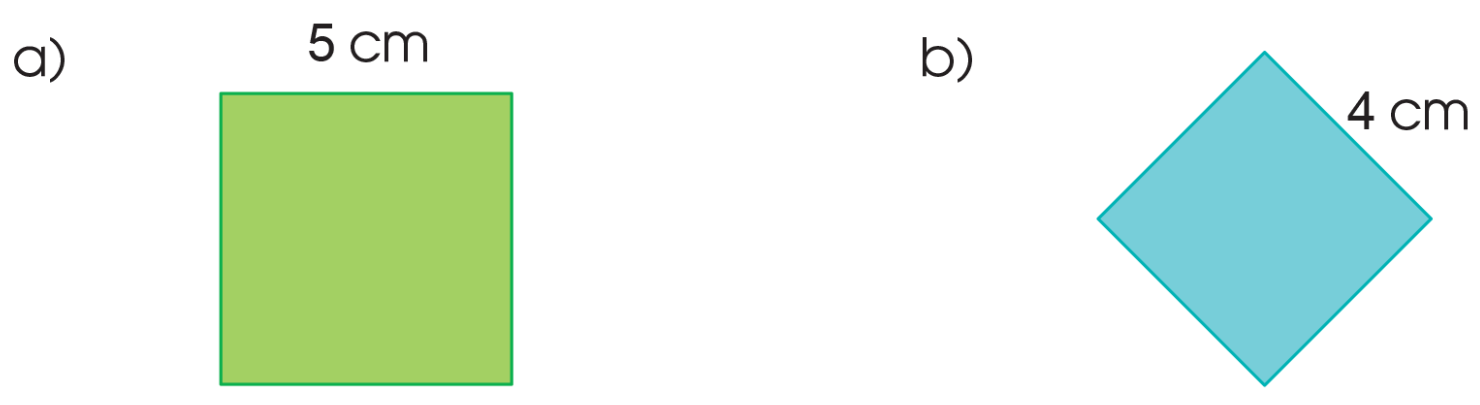 Cạnh của hình vuông có độ dài bằng 5 cm.
Diện tích hình vuông là:
5 x 5 = 25 cm2
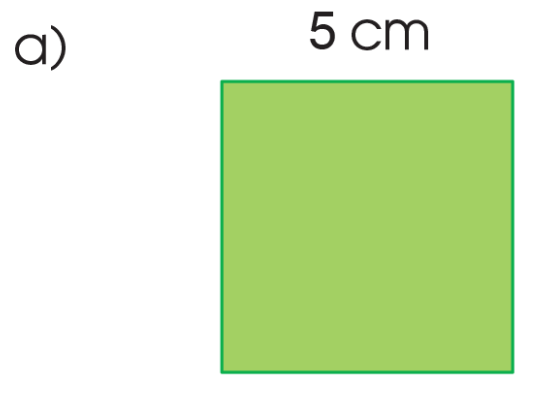 Cạnh của hình vuông có độ dài bằng 4 cm.
Diện tích hình vuông là:
4 x 4 = 16 cm2
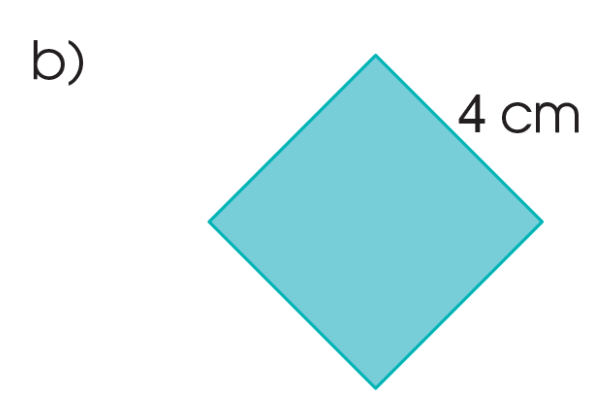 3
a) Tính diện tích thẻ thư viện sau:
Diện tích thẻ thư viện là:
9 x 6 = 54 (cm2) 
Đáp số: 54 cm2
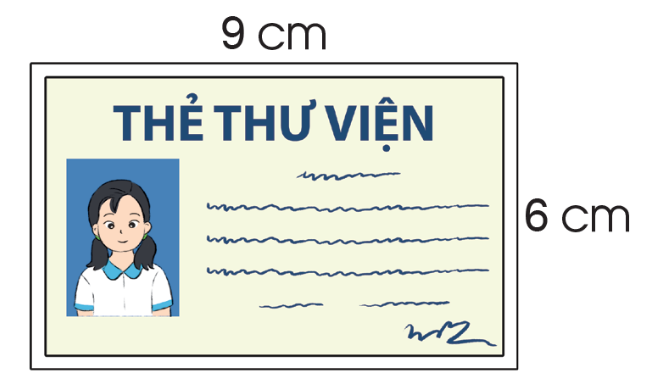 3
b) Tính diện tích con tem sau:
Diện tích con tem là:
3 x 3 = 9 (cm2) 
Đáp số: 9 cm2
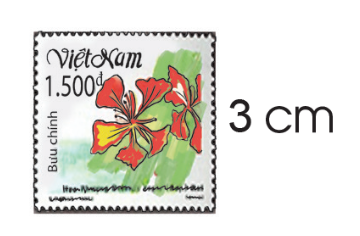 4
Thực hành: Sử dụng 12 mảnh giấy vuông diện tích 1 cm2 để ghép thành các hình chữ nhật khác nhau nhưng có cùng diện tích là 12 cm2.
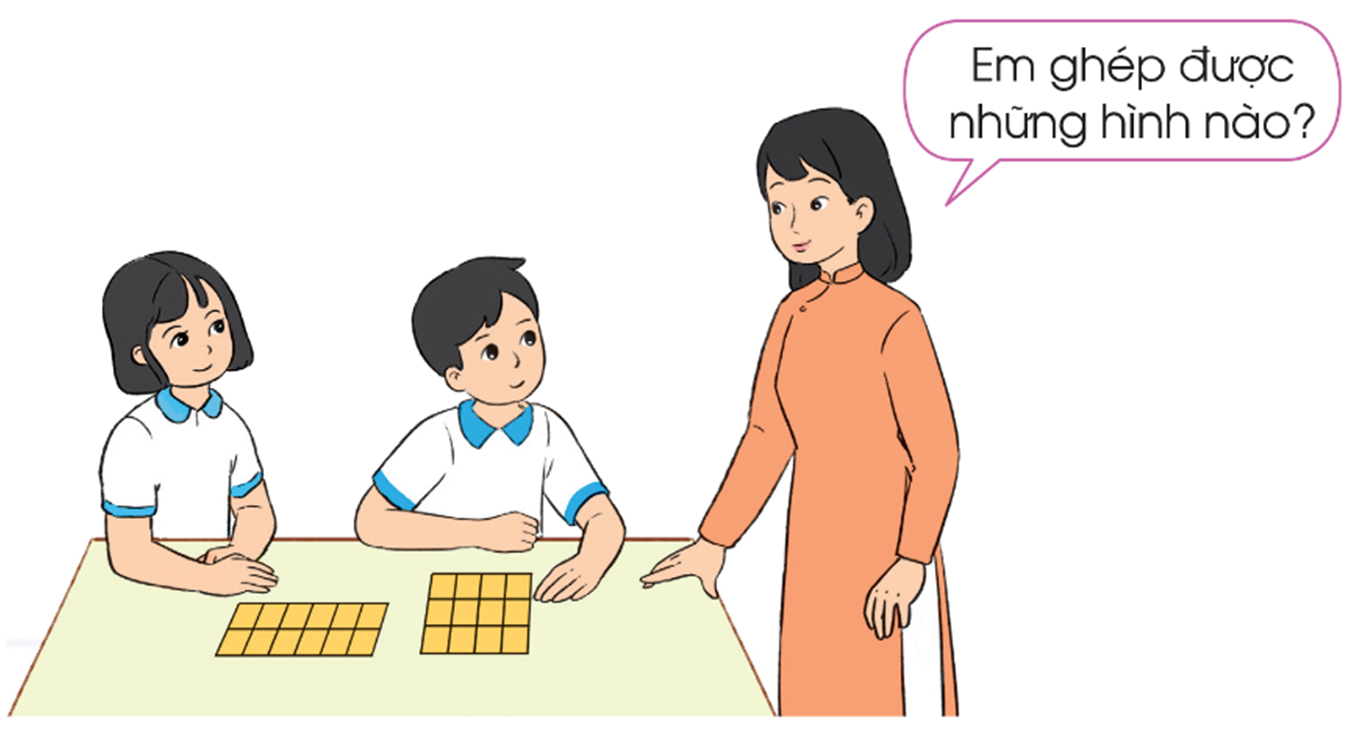 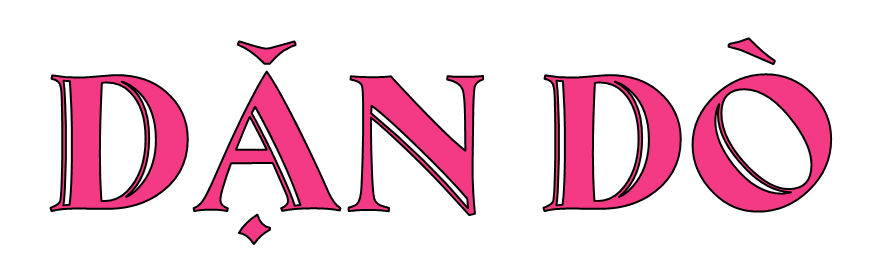 Ôn lại các cách diện tích các hình khối đã học
Chuẩn bị bài sau.
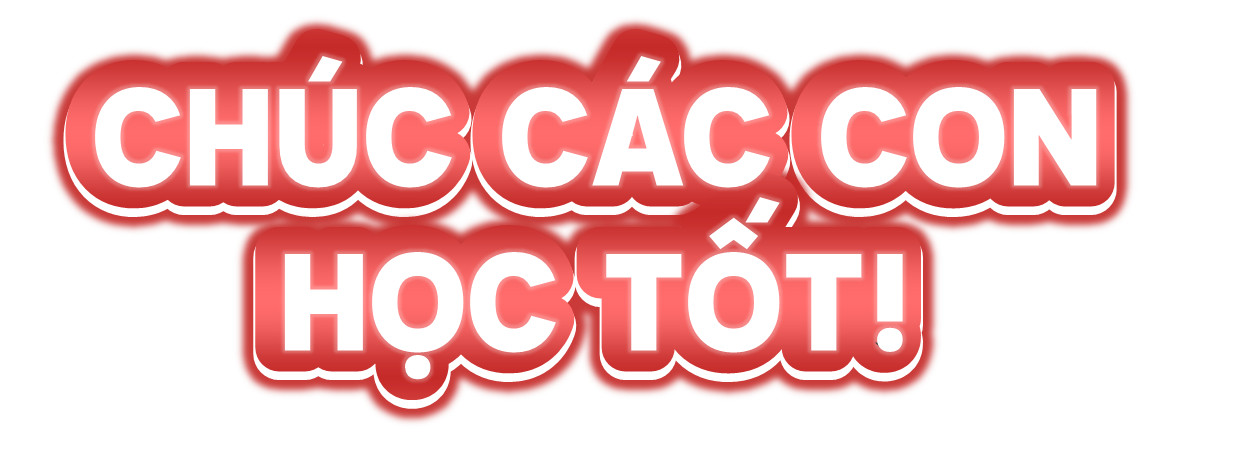